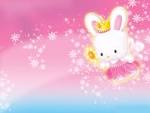 العلم النافع
وقف لله تعالى 
أ /  زينب ش .
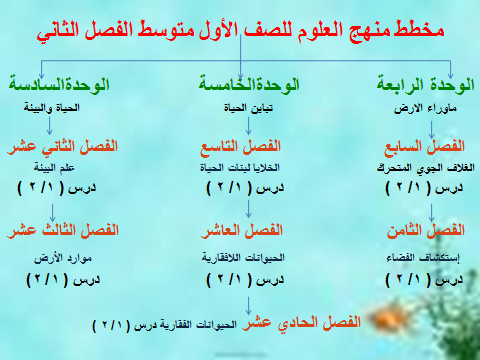 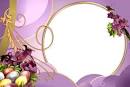 وحدة ( 5 )

تباين الحياة
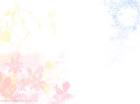 ما العلاقة بين الحيوانات والطائرات ؟
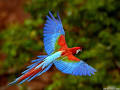 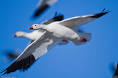 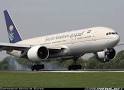 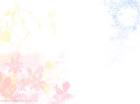 وحدة ( 5 ) تباين الحياة


الفصل التاسع                                            الفصل العاشر
الخلايا لبنات الحياة                                  الحيوانات اللافقارية
                   
الفصل الحادي عشر
الحيوانات الفقارية
فصل ( 9 )الخلايا لبنات الحياة
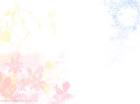 لبنات الحياة
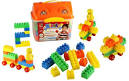 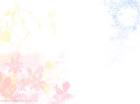 قال رسول الله صلى الله عليه وسلم  : ( خلق الله تبارك وتعالى الجنّة لبنة من ذهب , ولبنة من فضة , وملاطها المسك )
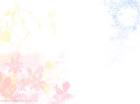 دفتر العلوم
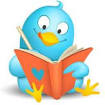 س / صفي كيف تترتب القطع البلاستيكية معاً لتكوين شكل أكبر؟
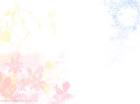 الفكرة العامة /
تعمل أجزاء الخلية المختلفة معاً لتبقى حية .

فصل ( 9) الخلايا لبنات الحياة


الدرس الأول                                        الدرس الثاني
عالم الخلايا                                          وظائف الخلايا
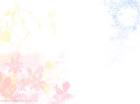 تجربة إستهلالية
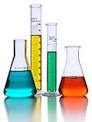 مشاهدة خلايا البصل
أتهيأ للقراءة
تحديد الفكرة الرئيسية

توجيه القراءةوتركيزها
المطويات
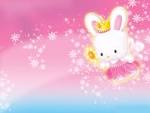 العلم النافع
وقف لله تعالى 
أ /  زينب ش .
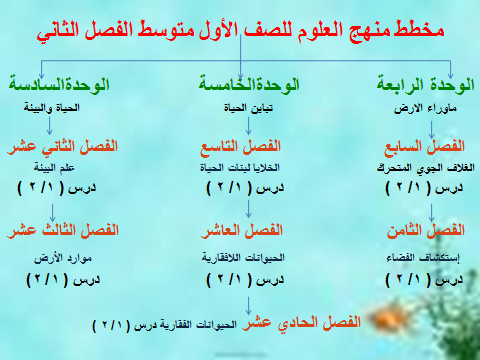 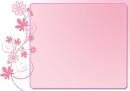 الدرس الأول :عالم الخلايا
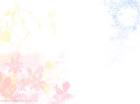 تتعرف الخواص الفيزيائية للمادة .
تفسر سبب إختلاف الكثافة بين المواد التي تختلف في كتلتها .
تلاحظ كيفية إستخدام طريقة الإزاحة لتحديد حجوم الأجسام .
تصف حالات المادة المختلفة .
تحدد أثر تغير درجة الحرارة على المواد .
تصنف المواد بناءً على خواصها الفيزيائية .
الأهـــــداف
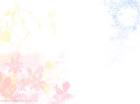 (  الخاصية الفيزيائية  /  المادة  /  التغير الفيزيائي  / 
        الكثافة  /  حالات المادة  /  درجة الإنصهار  / 
                          درجة الغليان  )
المفردات الجديدة
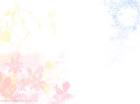 الربط مع المعرفة السابقة
( التكبير )

      أسئلة ومناقشة /  
       1. هل أستخدمت عدسة مكبرة أو منظار فلكي ؟ كيف يكبران الصورة؟
       2. هل يكبر المجهر صور الأشياء بالطريقة نفسها ؟
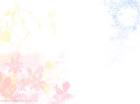 دفتر العلوم


                   




               قال رسول الله صلى الله عليه وسلم : ( المؤمن للمؤمن كالبنيان                                                يشدّ بعضه بعضاً )

                        ماذا قرأت ؟    ص ( 80 )             
                       
                         عرض سريع  ( تركيب الخلية )
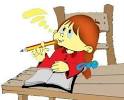 عددي الأفكار الرئيسية التي تنص عليها نظرية الخلية ؟
الواجب  ص ( 86 )  رقم  ( 4 )
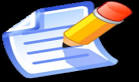 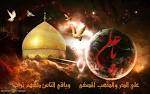 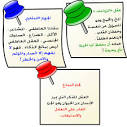 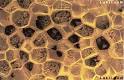 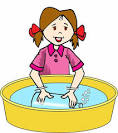 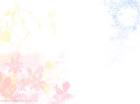 نشاط   ( تحديد أجزاء الخلية )
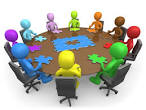 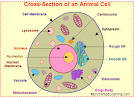 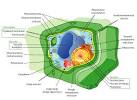 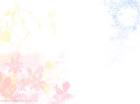 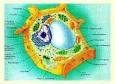 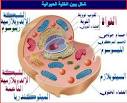 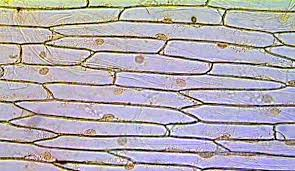 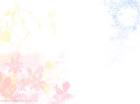 إستعمال التشابه ( الخلايا  ــ  المصانع )






                 مناقشة   ( الخلايا والأصباغ )
                   ما لون الخلايا ؟ ولماذا تستخدم الأصباغ ؟

                 إستخدام الصور والرسوم  /  شكل ( 3 / 4 )
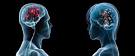 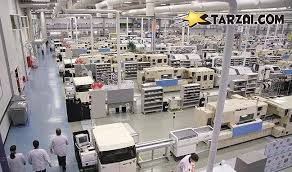 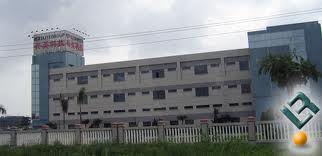 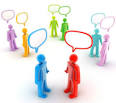 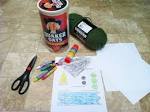 تـــابـــــع
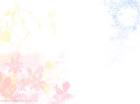 شريحة التركيز / إنقسام لا غير
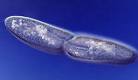 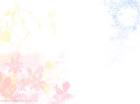 شريحة التركيز / إنقسام لا غير
نعرف أن المخلوقات الحية تتكون من خلايا تنشأ عن خلايا مماثلة لها . وتعوض أجسامنا الملايين من الخلايا كل يوم .
والخلية هي اللبّنة الأساسية لبناء المخلوق الحي . تتكاثر معظم الخلايا عن طريق الإنقسام . حيث تنقسم كل خلية إلى خليتين , كما في الصورة أدناه .
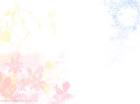 شريحة التركيز / إنقسام لا غير
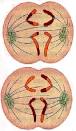 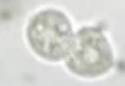 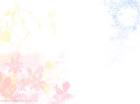 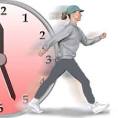 ورقة نشاط /
أين تجدي الماء في الحالة السائلة ؟ وأين تجدي الماء في الحالة الغازية ؟
ماذا يحدث للجليد في الأيام المشمسة ؟ وماذا يحدث للماء إذا سخّن ؟    وفيما يتشابهان ؟
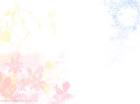 عمل نموذج  ( نموذج خلايا )
                              
                   دفتر العلوم


                   



                                  

                       

قال تعالى: ( ألم ترى أن الله أنزل من السمآء مآء فتصبح الأرض مخضّرة 
إن الله لطيف خبير ) 63 الحج
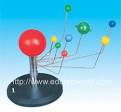 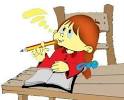 أرسمي تركيب الخلية الحيوانية والخلية النباتية , مع البيانات ؟
الواجب  ص ( 86 )  رقم  ( 2 )
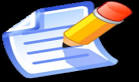 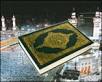 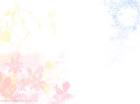 الربط مع الكيمياء  ( الدهون المفسفرة )

                  ماذا قرأت ؟    ص ( 84 )

                  تنوع الثقافات ( إيرنست إفريت جست )

                   إستخدام الصور والرسوم  /  شكل ( 5 / 6 )
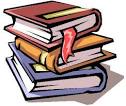 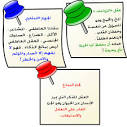 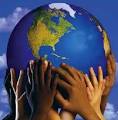 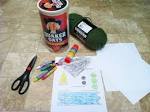 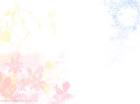 التحقق من الفهم   ( لغوي )


                  إعادة التدريس ( أجزاء المجهر  )
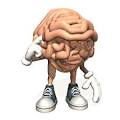 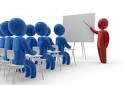 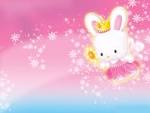 العلم النافع
وقف لله تعالى 
أ /  زينب ش .
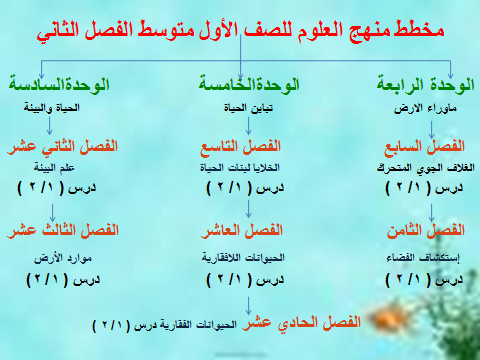 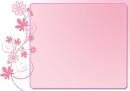 الدرس الثاني :وظائف الخلايا
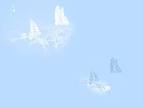 الربط مع المعرفة السابقة
( العلاقة بين تركيب الأدوات ووظيفتها )

       أسئلة ومناقشة / 
        1. أذكري بعض الأدوات التي يستخدمه النجّار ؟
        2. كيف يتلاءم تركيب كل أداة مع الوظيفة التي     تستخدم لأجلها ؟ وكيف يتناسب شكلها مع وظيفتها ؟
تتعرف بعض الخواص الكيميائية للمواد .
تحدد التغيرات الكيميائية .
تصنف المادة تبعاً لخواصها الكيميائية .
توضح قانون حفظ الكتلة .

(  الخاصية الكيميائية  /  التغير الكيميائي  /  قانون حفظ الكتلة )
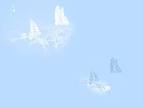 الأهـــــداف
المفردات الجديدة
دفتر العلوم

         
                 
                 ماذا قرأت ؟    ص ( 88 )
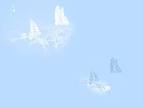 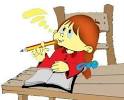 صنفي أنواع خلايا جسم الإنسان على شكل خريطة مفاهيم ؟
الواجب ص ( 91 )  رقم ( 2 )
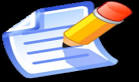 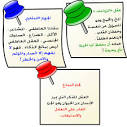 عرض سريع   ( النبات مقابل الحيوان )
                 تجربة  ( تحليل الخلايا ) 
                                                                                                     
                 قال تعالى: ( إنا كل شيء خلقناه بقدر ) 49 القمر
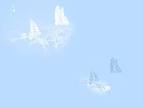 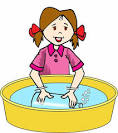 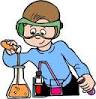 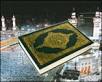 تـــابـــــع
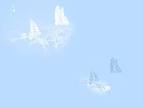 شريحة التركيز /  أقوم بوظيفتي فقط
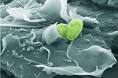 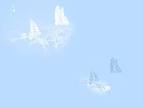 شريحة التركيز /  أقوم بوظيفتي فقط
تتكون جميع النباتات والحيوانات من عدد من الخلايا تختلف في وظائفها . فالخلايا التي تكوّن جهازك العصبي مثلاً لها القدرة على إرسال المعلومات بسرعة إلى عدد من الخلايا الأخرى . وتشاهدي في الصورة أدناه خلية من جهاز المناعة تبتلع خلايا أخرى .
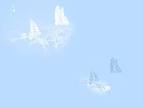 شريحة التركيز /  أقوم بوظيفتي فقط
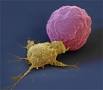 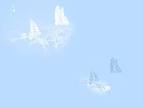 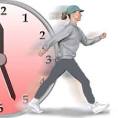 ورقة نشاط /
ما المعدن الأصلي للسفينة ؟ وما نوع التغير الذي حدث ؟
ترى هل تطرأ تغيرات مستمرة على مادة السفينة ؟
لماذا تطلى السفينة من الخارج ؟
مناقشة   ( خلايا الدم الحمراء )
            ما ذا يحدث لجسم الإنسان إذا فقدت كريات الدم الحمراء    قدرتها على حمل الأكسجين ؟
 تطبيق الرياضيات  (  خلايا الدم الحمراء )

  1/ يحتوي المللتر الواحد من الدم على ( 7500 ) خلية دم بيضاء تقريباً    أحسبي العدد التقريبي لخلايا الدم البيضاء في جسم الإنسان البالغ ؟
 2/ يحتوي المللتر الواحد من الدم على ( 250000) صفيحة دموية تقريباً         ماالعدد التقريبي للصفائح في جسم الإنسان البالغ ؟
                       قال رسول الله صلى الله عليه وسلم : ( مثل المؤمنين في 
                       توادهم وتراحمهم وتعاطفهم مثل الجسد الواحد إذا 
                     أشتكى منه عضو تداعى له سائر الجسد بالسهر والحمّى )
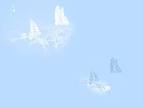 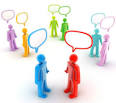 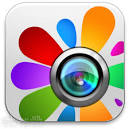 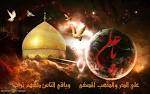 دفتر العلوم





                  
                 ماذا قرأت ؟    ص ( 91 ) 
                  
      
                 المفاهيم الشائعة غير الصحيحة ( النسيج الدموي )
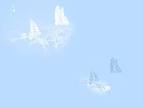 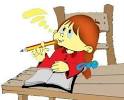 قارني بين النسيج والعضو والجهاز , مع ذكرمثال ؟
الواجب ص ( 91 )  رقم ( 3 )
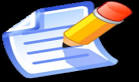 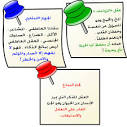 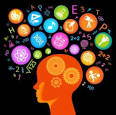 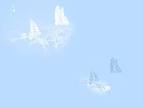 إثــــــــــــــــــــــــراء علــــــــمي  
 (   التنظيم في المخلوقات الحية ) شكل ( 9 )
                
                     التحقق من الفهم (  بصري  ــ  فضائي )

                     إعادة التدريس  (  امستويات التنظيم )
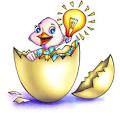 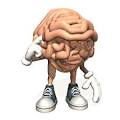 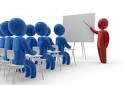 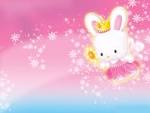 العلم النافع
وقف لله تعالى 
أ /  زينب ش .